GENDER and SOCIAL INCLUSION
Land Finance Hub Training for Investors and MSMEs

Emily J. Gallagher
Scientist, Sustainable Value Chains and Investment
CIFOR-ICRAF, Nairobi, Kenya
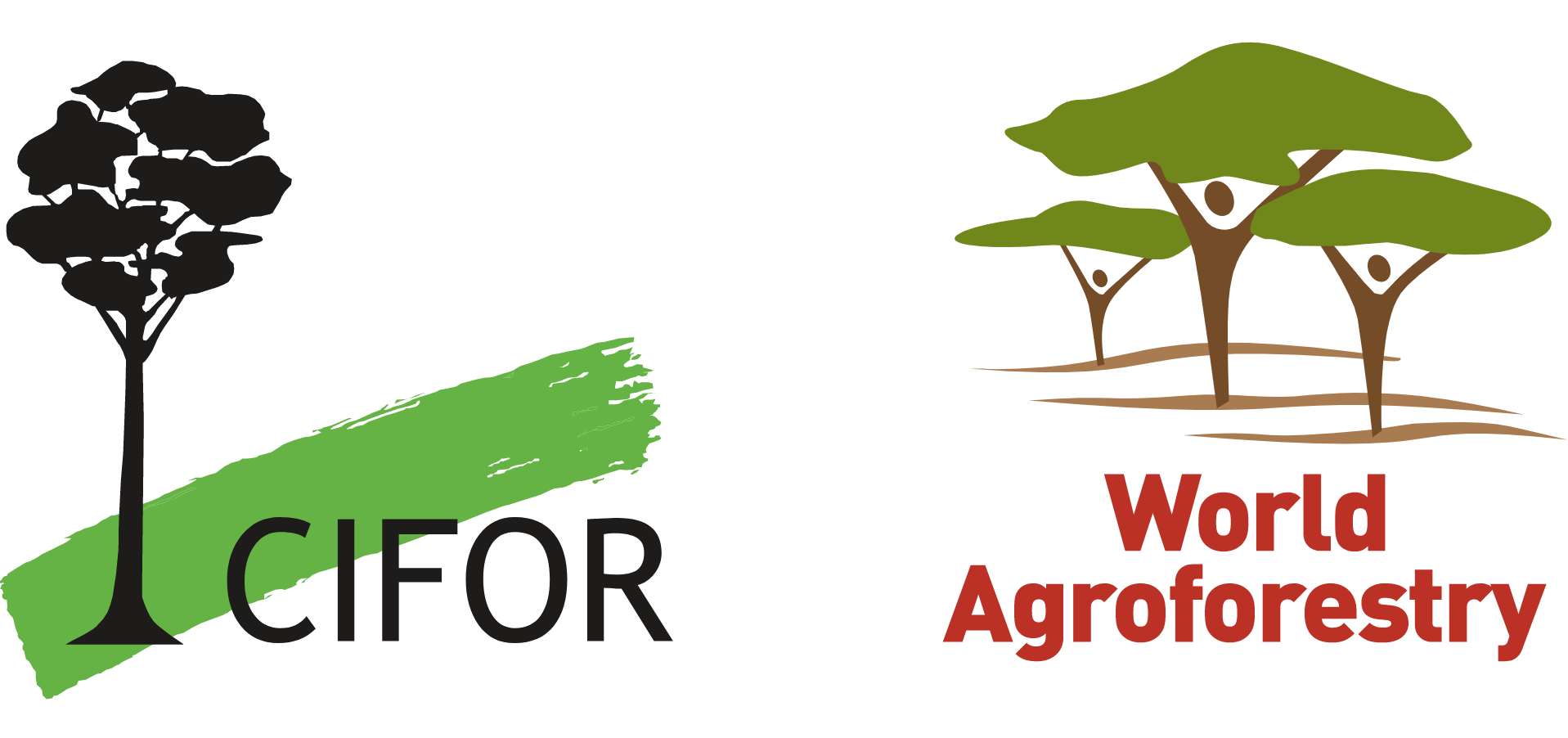 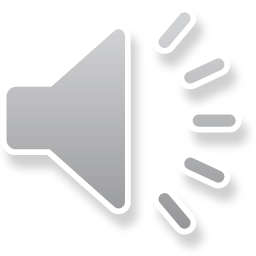 The business case for gender inclusion
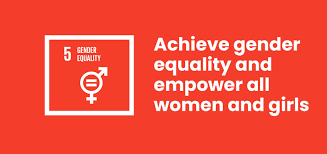 Gender inclusion in the supply chain
37 percent of the global workforce in agriculture are women 
7 percent of total agriculture investment goes to women in forestry, fishing and agriculture 
14 percent of management positions in the agricultural sector are held by women 
5 percent of women in the agricultural sector in developing countries have access to agriculture extension services (FAO, 2013) 
Less than 15 percent of agricultural landholders around the world are women (FAO, 2018)
Source: OECD Integrating a gender perspective into supply chain due diligence
Gender inclusion in the workplace
Increased profitability and organizational performance
Improved national productivity and economic growth
Resilient workplaces and national economies 
Enhanced organizational reputation 
Ability to attract talent and retain employees
Innovation
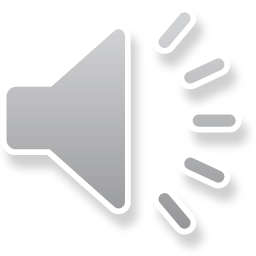 Source: USAID Engendering Industries: Developing Business Case for Gender Equality
What is ‘GENDER’ ???
Which words do we use to describe an ideal man/woman?
What do we teach our children about being/becoming men/women?
Where do these ideas come from?
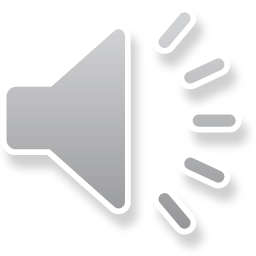 3
Example Word Cloud Responses
MAN BOX
WOMAN BOX
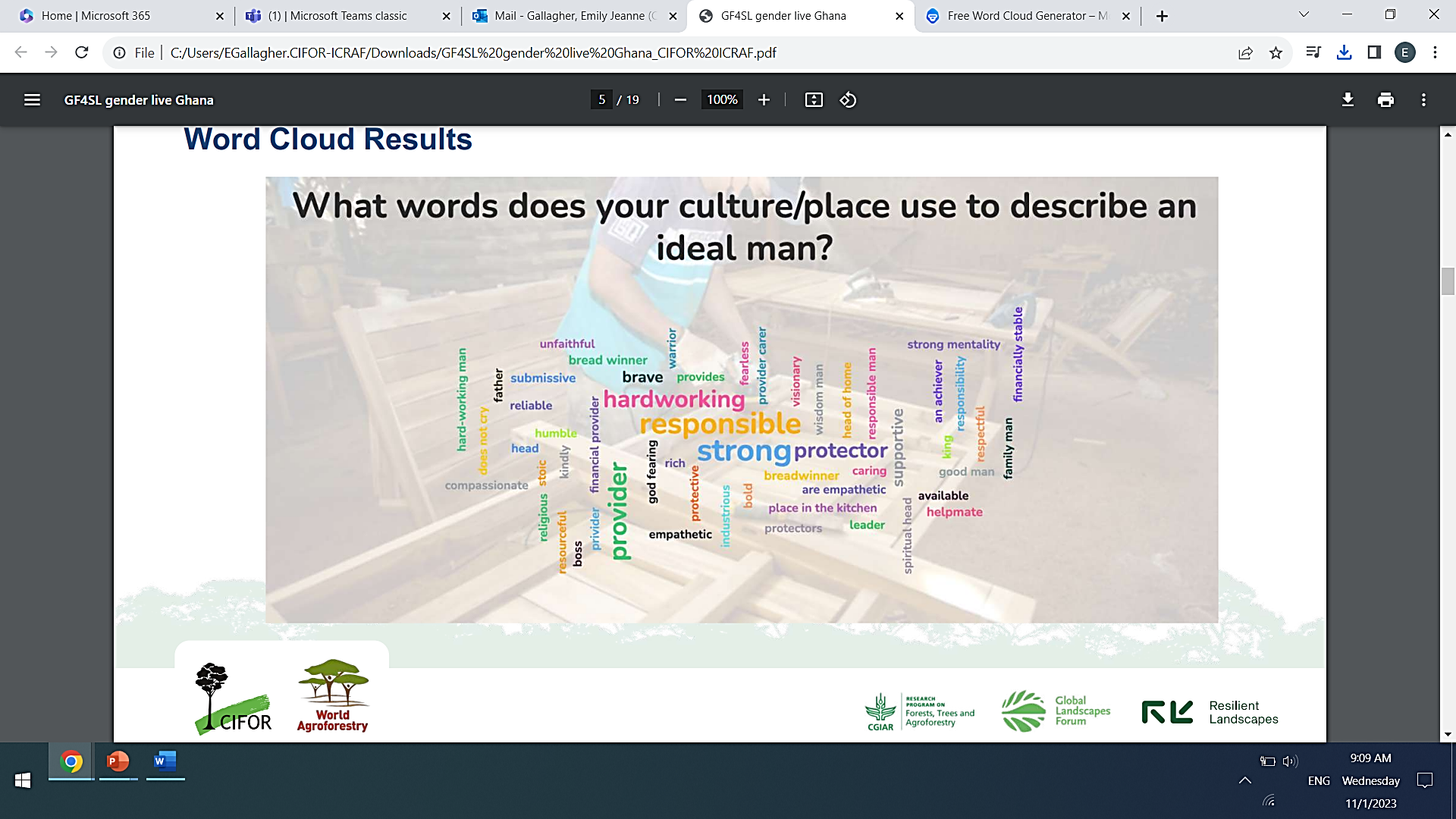 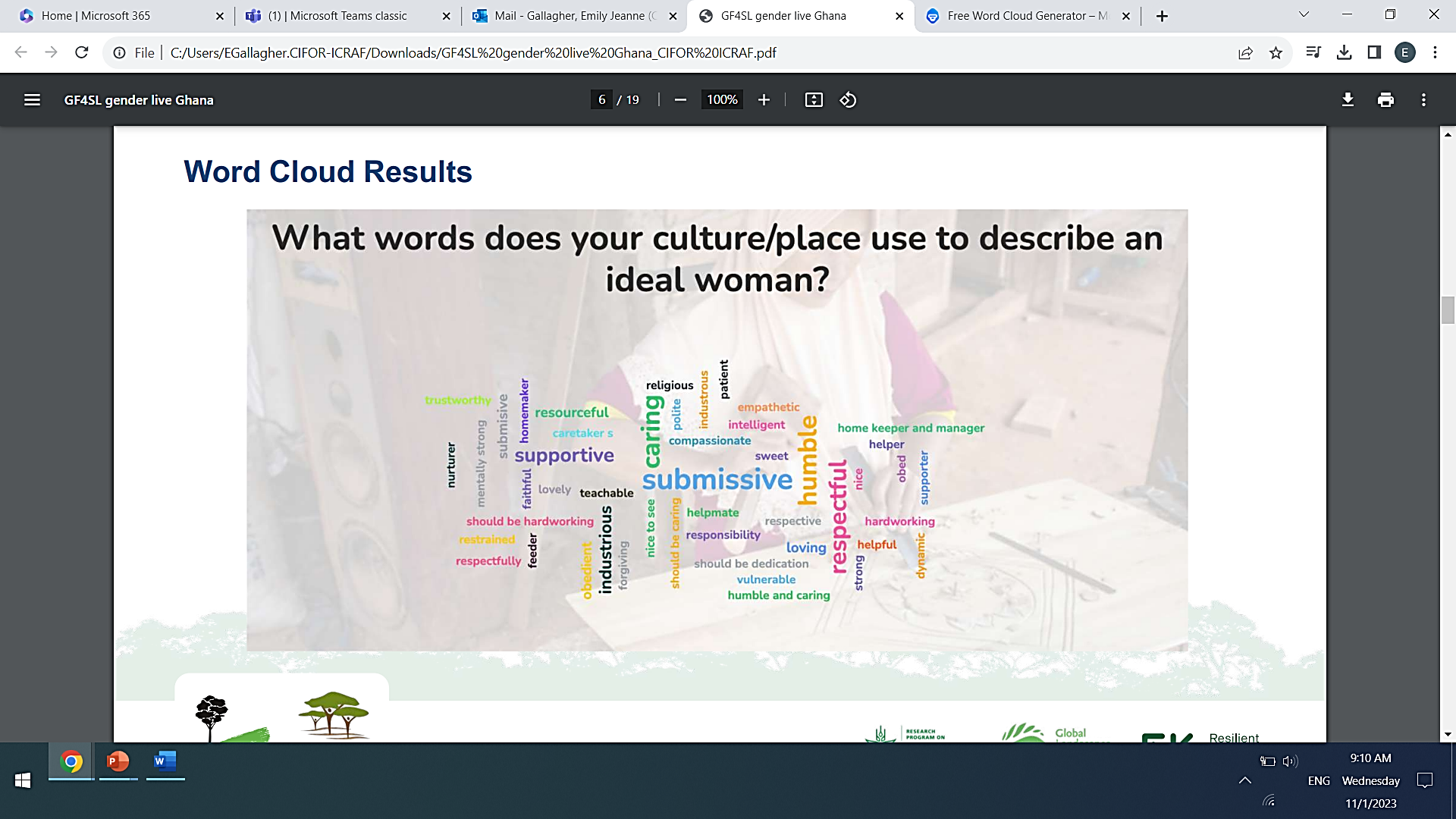 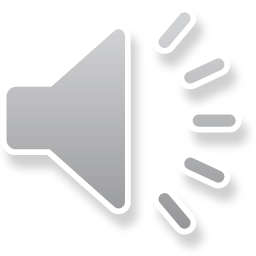 Gender and Social Inclusion: An introduction
Diversity and Inclusion: Diversity describes the variety of types of people in an organization, while inclusion refers to the environment and practices to make everyone feel welcomed and valued.
https://www.betterup.com
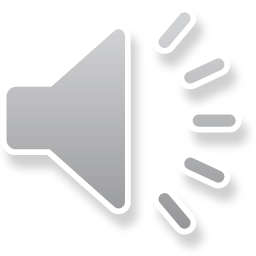 The Privilege Walk: Participatory activity for meetings and training sessions
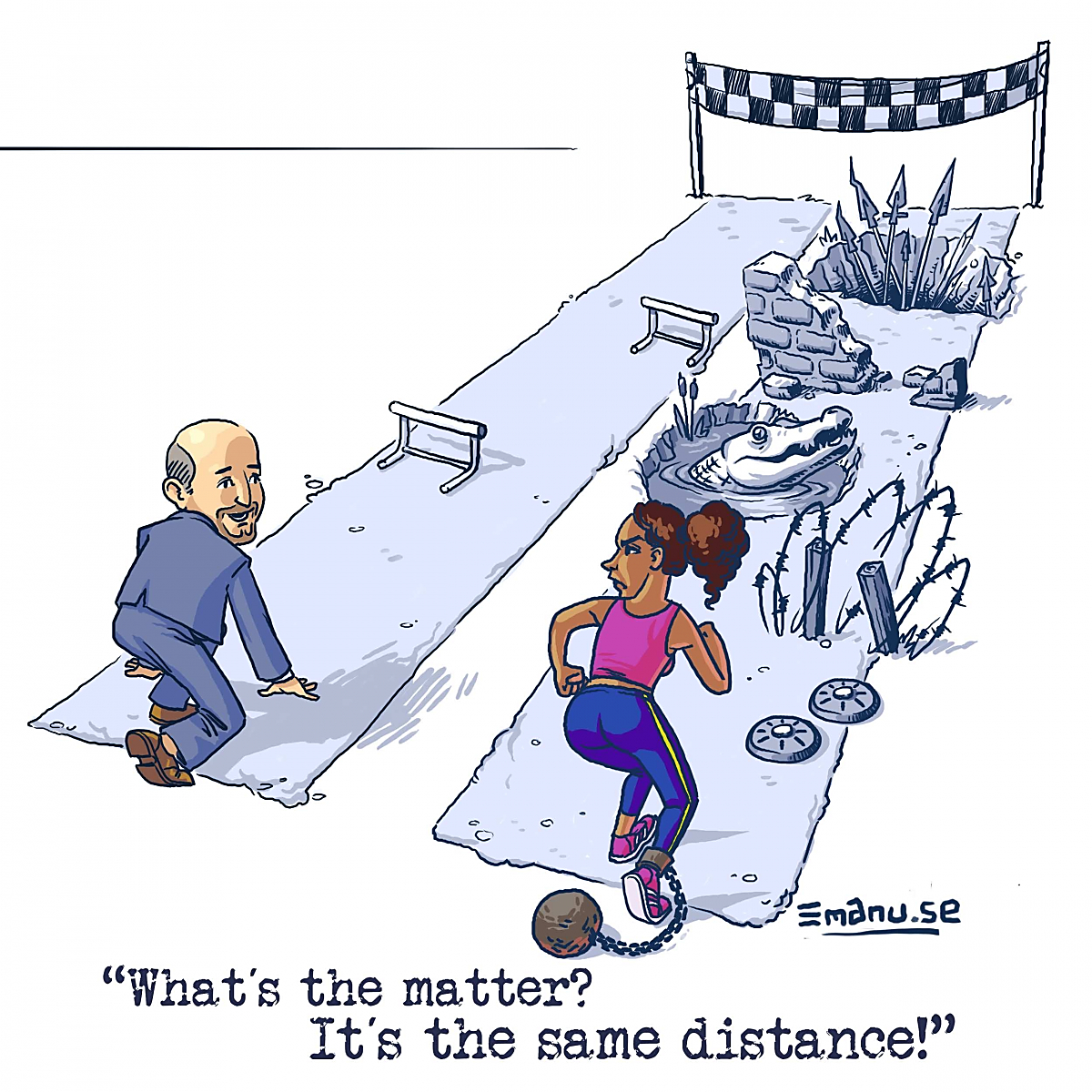 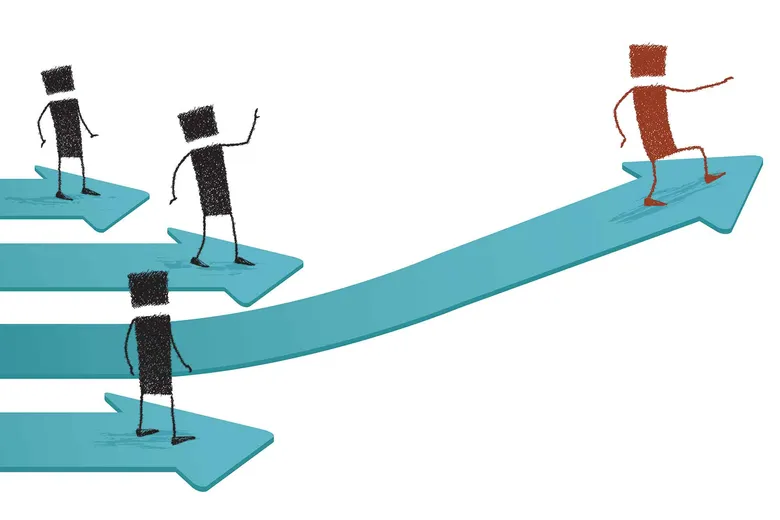 Getty Images in Seattle Times
Tompkins County Structural Racism, Illustration by Emanu
Privilege Walk statements (examples)

Take two steps forward if you own land 
Take one step backward if you lack land title
Take one step forward if you have a university degree
Take one step forward if you have regular wage employment
Take one step forward if anyone in your family has a political appointment 

Take one step forward if …
Take one step backwards if …
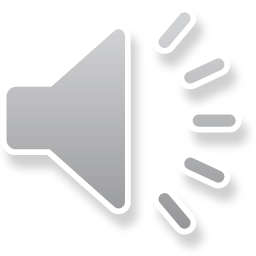 Gender and social inclusion: How do we get there?
Access
Inclusion
Equity
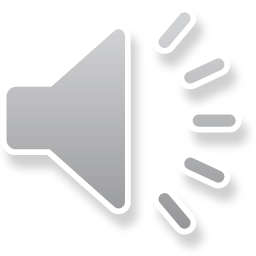 Gender inclusion in Value Chains and MSMEs
Professional women
Scientists
Skilled trades
Hired labor situations
Smallholder producers
Land and natural resource users
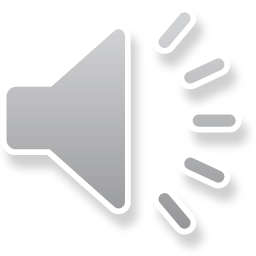 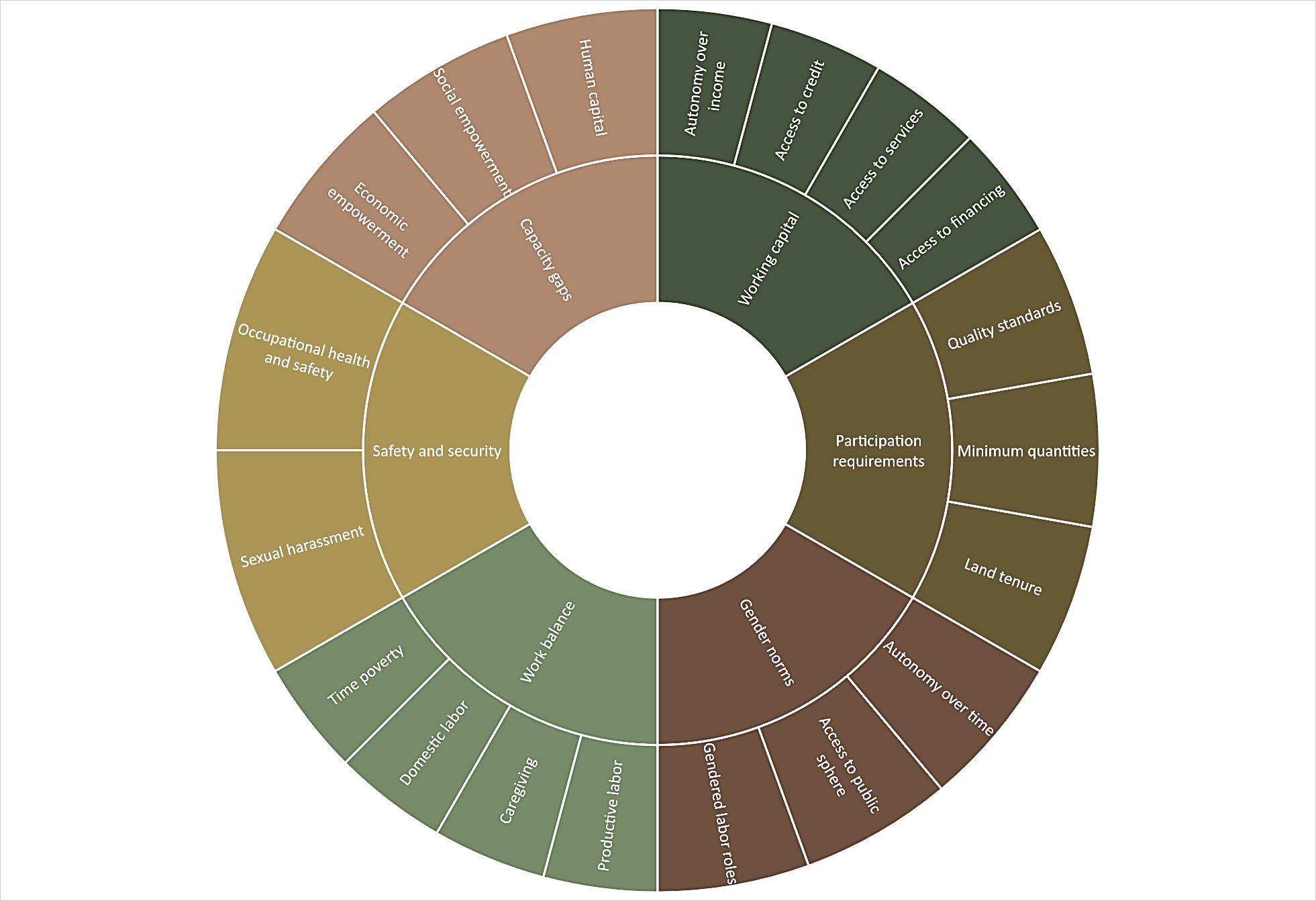 Gendered barriers in the value chain
Capacity gaps
Safety and security
Work balance
Gender norms
Participation requirements
Working capital
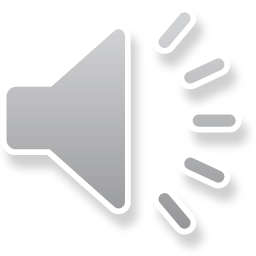 Gender roles in your value chain
What are the different roles and responsibilities for men and women in your value chain or business ecosystem?
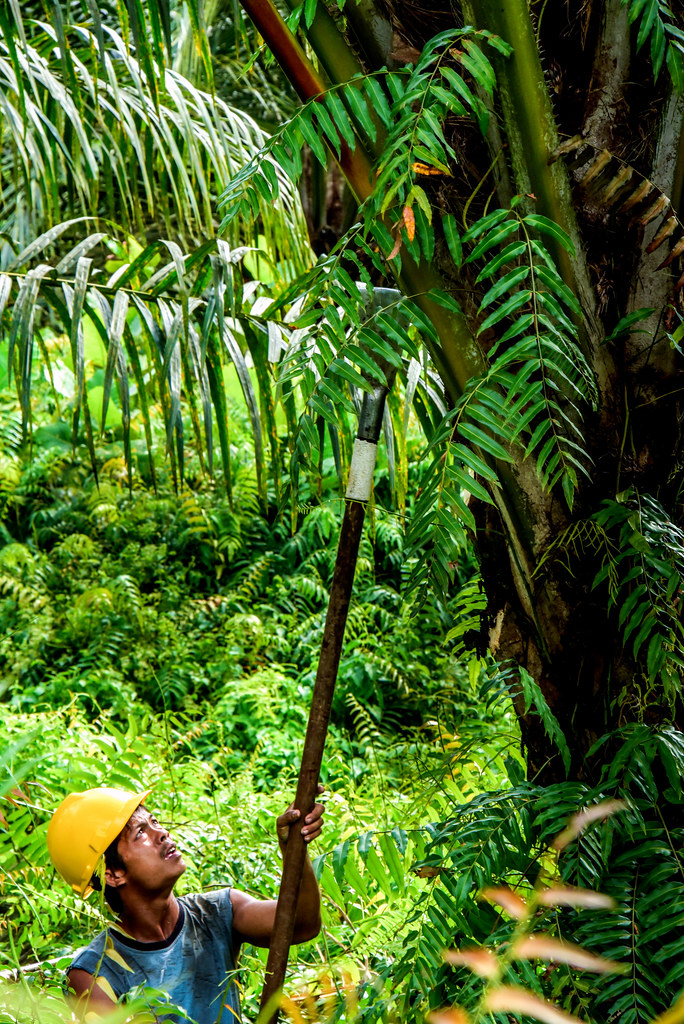 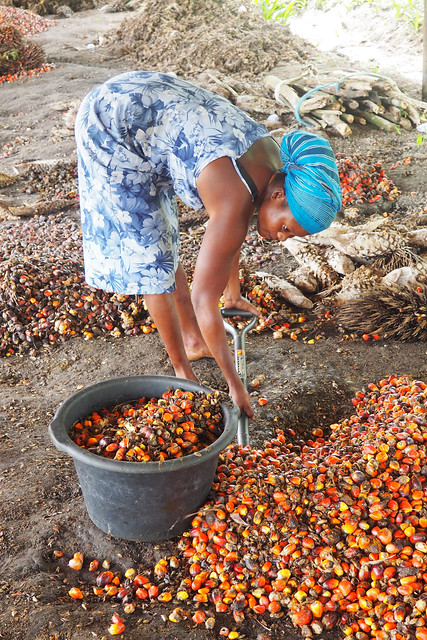 Photo by Icaro Cooke Vieira/CIFOR
Photo by Ahtziri Gonzalez /CIFOR
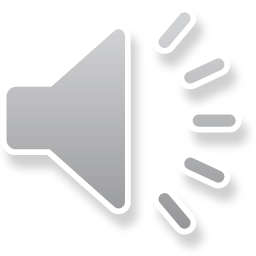 [Speaker Notes: Can any of the ‘man’ words also describe women? 
Can any of the ‘woman’ words also describe men? 
What are the things that women or men can do exclusively?]
Transforming gender roles
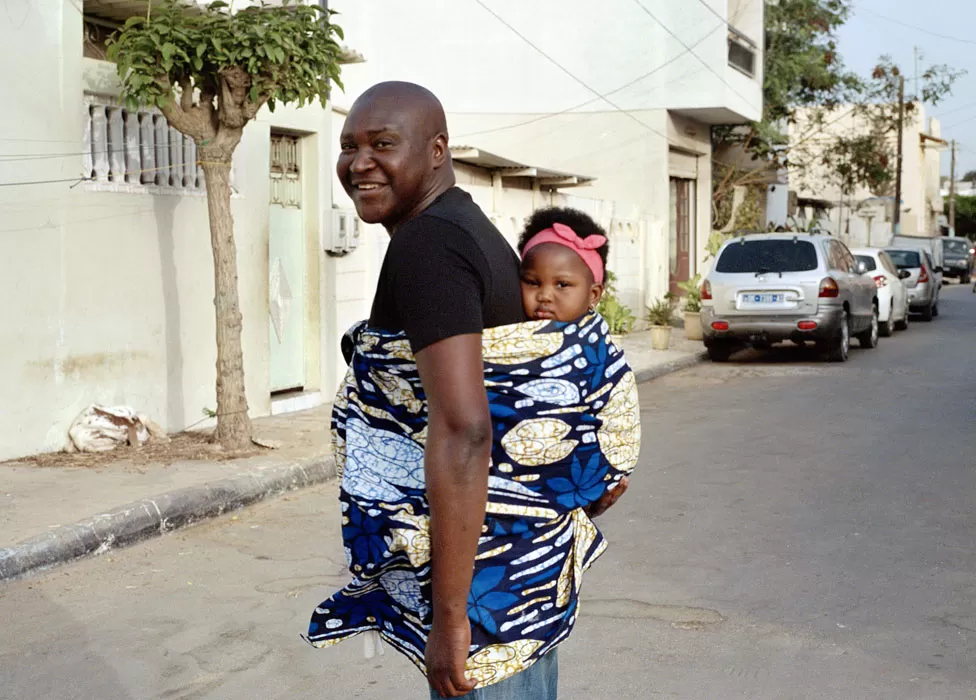 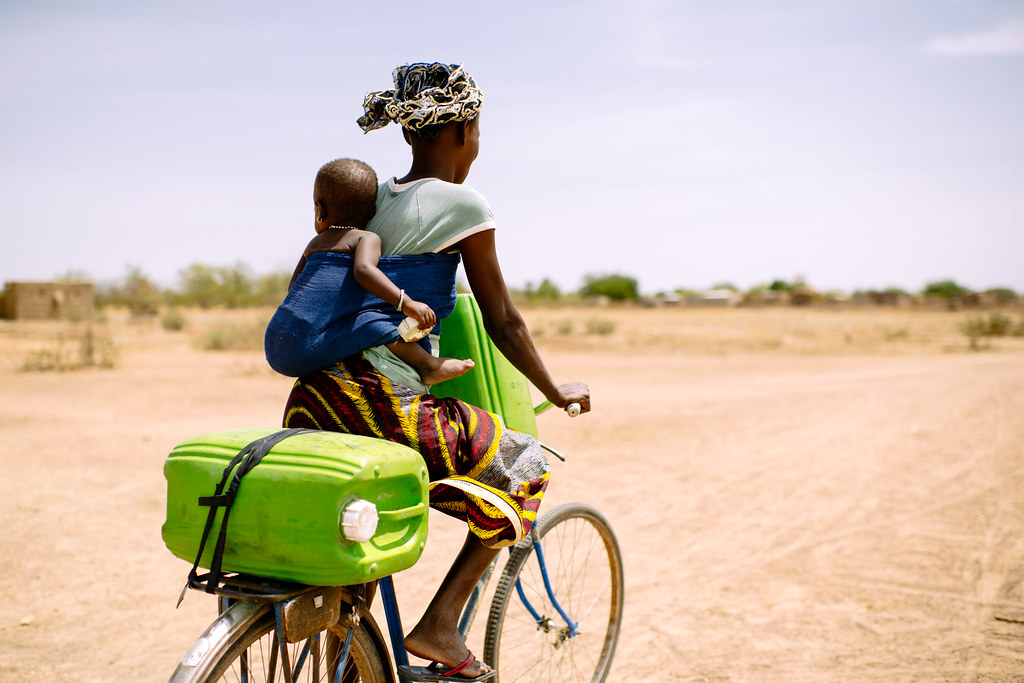 Photo by Marta Moreiras/BBC
Photo by Ollivier Girard/CIFOR
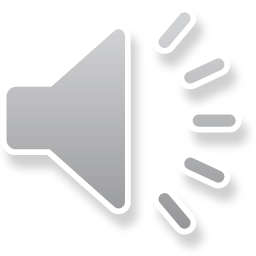 Gender and social inclusion in the workplace
Access
Inclusion
Equity
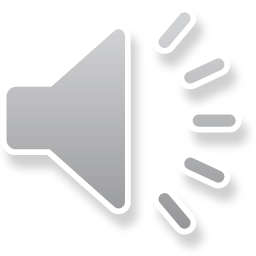 Gender and Social Inclusion in business practice
OUTWARD FACING
Business profile
Online presence – Social messaging
Supply chain due diligence
Corporate social responsibility
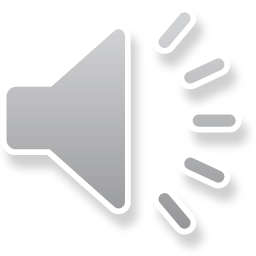 Gender and Social Inclusion Profiles on the Land Finance Hub
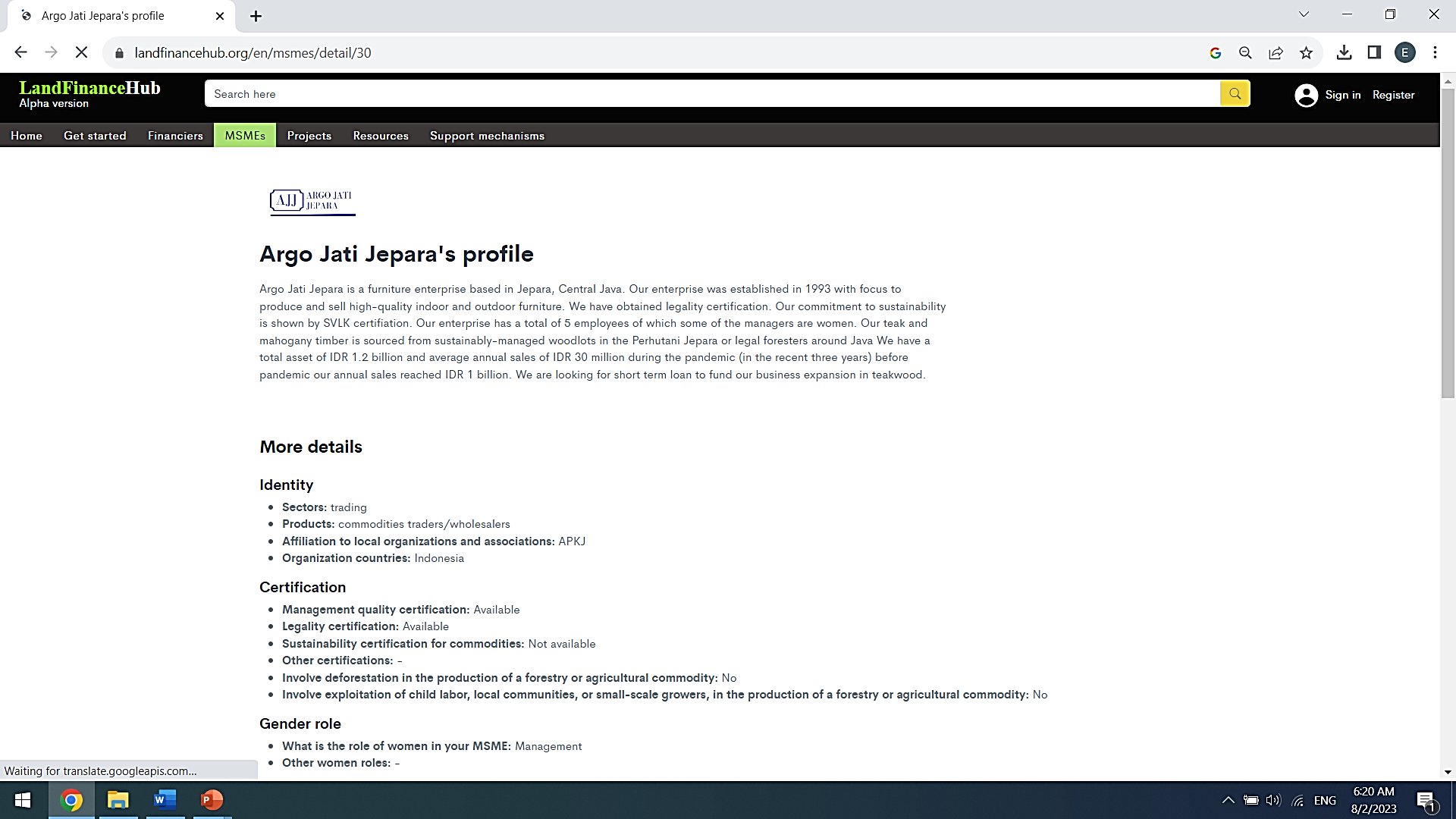 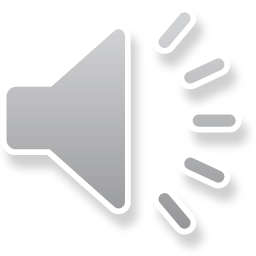 Thank you
e.gallagher@cifor-icraf.org
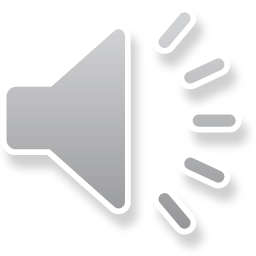